The swift annexation of Crimea from Ukraine by Russia is one of the biggest international incidents of recent years, with global condemnation leading to sanctions and the worrying possibility of armed conflict.

It raises an uneasy question: Is Crimea worth it?

In symbolic terms, it's a huge loss. The Crimean Peninsula holds an important place in the region's history, and the inability to prevent the region from joining Russia is a serious test of leadership for the new Ukrainian government in Kiev.
Chapter 9 Development
Development is…
Process of improving the material conditions of people through diffusion of knowledge and technology.

We have come from global military alliances…WWI, WWII, -> Supranational Organizations like the UN and EU -> ECONOMIC competition and cooperation
United Nations (UN) Classification
High 
Medium 
Low

Human Development Index (HDI)
Decent standard of living
Long + healthy life
Access to knowledge



Ex. Russia traditionally “developed,” but during communism, limited progress, “developing”
1) Decent Standard of Living
…is measured by…
Gross National Income (GNI)…what is it?
Value of the output of goods/services produced in a country in 1 year including $ that leaves/enters the country
Purchasing Power parity (PPP)
An adjustment made to the GNI to account for differences among countries in the cost of goods. 
In English…same product, higher price= some “better off”
When you…
÷ GNI by total population = average individual contribution toward generating a county’s wealth/year

USA 2011: $15 trillion GNI/312 million ppl = GNI per capita of $47,000
Developed (MDC): $34,000 GNI/capita

Developing (LDC): $7,000
*This is not the perfect indicator of development; average wealth, not distributed
Gross Domestic Product (GDP)
Value of the output of goods/services produced in a country/year, but it does not account for $$ that leaves and enters the country
[Speaker Notes: http://www.washingtonpost.com/blogs/worldviews/wp/2014/03/21/this-map-shows-what-the-loss-of-crimea-really-means-for-ukraine/]
Jobs!
Primary sector
Directly extract materials from earth (agriculture, mining, fishing, forestry)
Secondary sector
Manufacturers that PROCESS, TRANSFORM, ASSEMBLE, raw materials into useful products as well as industries that fabricate manufactured goods- consumer goods
Tertiary sector
Provisions of goods/services to people in exchange for payment (retail, banking, law, education, govt.)
JOBS!
Primary
Secondary
Tertiary
Productivity
Value of a particular product compared to the amount of labor needed to make it (measured by value added/capita)
Value added
In manufacturing, it’s the gross value of the product. Cost of materials/energy to make
USA: Value added/capita= $5, 900 (2010)
Japan $6, 700
China $800
India $100
Inequality
Inequality adjusted HDI (IHDI)
Indicator of development that modifies the HDI
Account for inequalities w/in a country
Perfect world HDI= IHDI
Highest inequalities –sub Saharan Africa/S Asia
U.N. lacks data on all countries
Consumer goods
Cell Phones
World	800/1000ppl
Developed 1100/1000ppl
Developing 700/1000ppl
Computers
World 300/1000ppl
Developed 700
Developing 200
2) Long Healthy Life
Good nutrition + Medical services= Measured by HDI life expectancy at birth
World 70 years old (Exceptions: Latin Am (75), S. Asia (65), Sub Saharan Af. (55).* In LDC youth outnumbers old 6x. What does that pop. Pyramid look like?) 
Developed 80 (IMR 99.5%)
Developing 68 (IMR 94%)

*malnutrition, lacking meds (diarrhea), education of medical practices lacking
3) Access to knowledge
Leading lives of value- better jobs/higher social status

Quantity- years of schooling 
Adv. World 7, MDC- 11, LDC- 6 @ age 25
MDC 16 years @age 5 (college), LDC 11 (no H.S. graduation) 
Quality- pupil/teacher ratio
World- 24/1
MDC- 14/1
LDC- 26/1
Literacy rate- % population read/write
MCD 99%
LDC 90% (Sub Saharan Af. 70%)
Books in MDC languages; funding- higher % GNI, LDC, GNI lower to begin with
Variations
Regions
SW Asia- desert/oil
N. Af.- desert/oil
Central Asia
Tension- Petroleum rich vs. lacking resources
W/in countries
China- E coast wealth- interior Mts/desert
Brazil- Atlantic coast wealth- Amazon…
Mexico- US Border/Yucatan Peninsula- Beach
Interior manufacturing
Exit Slip
What does HDI measure?
What are its three factors?

Note to Self- knowing each fact, a lot to remember. Knowing general trends…Asia, USA, Sub Saharan…good to know. Evidence for your FRQ

Level of development of each country
Based on 3 factors
Living, health, knowledge
Gender Inequality
Cultural and legal obstacles
NO COUNTRY EXISTS where women=men
Prevents countries from higher level development

Gender Inequality Index (GII) [0-1.0 scale]
Empowerment, labor, reproductive health
Higher GII, greater inequality
10 countries in Europe have .1 = nearly equal
Empowerment
Ability of women to achieve improvements in their own status (glass ceiling)
Economic and political power 
% women in national legislature (Canada beats USA!!!)
% women completed high school
MDC- 10 boys/ 8 girls
LDC (asia) 10 boys/5 girls
Check POINT!
Use your phone…
Name a woman Nobel prize winner…
Supreme Ct Judge?
Woman president?
Political leader?
Labor Force
% women holding FULL TIME jobs outside the home
MDC- 100 men/75 women
LDC 100 men/65 women
Sub-Saharan Af. Low HDI-highest ration 100 men/77 women agricultural/service industries- worlds highest fertility rates
Reproduction
Maternal mortality rate (MMR)- # women die giving birth/100,000 live births
MDC- 15/100,000
LDC 140/100,000
UGH!!! 150,000 moms, 1.6 million kids, 1st 48hrs.

Adolescent fertility rate: #births/1000 women 15-19
	MDC- 20/1000
	LDC 60/1000
Lowest Europe 8/1000- contraceptives
Sub Saharan Af. 100+/1000 only 10% contraceptives
1990s Gender Inequality improves Worldwide!
USA HDI 4th in world rank
GII	47th world rank


Why? 1) reproductive rights
2) women in government
Checkpoint
The GII is.299 in the USA and .140 in Canada
Which has the greater inequality? 
What does the Gender Inequality Index (GII) measure?
GII is based on 3 factors, what are they?

USA- Canada closer to 0
Extent of inequality between men/women
Empowerment, labor force participation, reproductive health
ENERGY!
Development is based on low cost energy
Produce food, run factories, AC/Heat, transport ppl and goods
Supply and Demand
Quantity of something producers have available for sale
Quantity consumers willing/able to buy
5/6th Earth’s energy- fossil fuels
Coal- N Am. Europe
Petroleum- 1859 (20th century car)
Natural gas- captured with petroleum
How do we get fossil fuels?
Residue of plants/animals buried millions of years ago
Sediment, intense pressure + chemical reaction BOOM!
Energy Inequalities
Demand MDC
Supply LDC
½ world energy consumed

Less population in MDC so…per capita consumption 3x that of LDC

Business- coal, nat gas, pet.
Home-nat gas., pet. (heat/h20)
Transportation- pet, subway/streetcar- coal generated electricity
Disproportionate!!!
SKILLS!
Figure 9-26 which energy source increased most rapidly in USA in 20th century?
[Speaker Notes: Petroleum/natural gas
19th century - coal]
Formation Fossil Fuels
Coal-tropical locations-mid latitude-China!
Petroleum- seafloor- Russia/Saudi Arabia
Natural Gas- seafloor- Russia/SW Asia, USA- TX, OK, Appalachian Mts.

Measured in quad-quadrillion, BTU-British Thermal Units
1 quad BTU= 8 million US gallons- 500,000 gas tanks
Checkpoint SKILLS!
Which country produces 20 quad BTU all 3 fossil fuels?
How much is left?Unknown- technology and skills below the Earth’s surface needed…
Potential Reserves
Proven Reserve
Deposits not yet discovered but thought to exist- when discovered reclassified
Undiscovered
 smaller/remote, expensive
Enhanced
H2o/carbon dioxide forced into well to push out remaining; time, patience, technology
Unconventional
Oil sands/tar; environmentally damaging/$$$
Fracking- hydraulic fracturing-rocks w/gas, pump water, break rock, release gas-high pressure h20 under earth surface= AHHH! 
Water shortages? Human consumption/agriculture
Supply of energy remaining in deposits that have been discovered

@ current demands
Coal- 131 years
Russia, China, ¼ USA
Nat gas- 49 years
60% Russia, Iran Qatar, less 10% USA
Pet. – 43 years
SW Asia, N. AF. Central Asia, Saudi Arabia, Canada
Issues: Europe 19th cent. Developed exhausted/too expensive; 20th Cent. USA- coal/pet. Leading industrial power
Organization of the Petroleum Exporting Countries (OPEC)
SW Asia, N. Af, Kuwait, Qatar, UAE, Saudi Arabia

Purpose: enable oil rich developing countries to gain more control over their resources
Checkpoint SKILLS!
Which 2 countries possess 10% proven reserve of 2 of 3 fossil fuels? No country 3 of 3.
USA- Resource Games Begin!
Extracting domestic- $$$ importing from SW/Central Asia
Conservation of Gas 14mph (1975)
22 mph (1985)
1980 gas prices drop- TRUCK TIME! SUV
2008 oil shock- global recession
We will not “run out” extracting too $$$; China/India using
Alternative Energy
Hydroelectric, geothermal, fusion, wind, biomass, solar


Fossil fuels
Plastic made from petroleum…
Nuclear- not reusable
Nuclear
1986 Chernobyl-Soviet Union/N. Ukraine several thousands years bf loses radioactivity

2002-US Department of Energy- Nevada's Yucca Mts- Obama stopped- underground storage…H2o contamination…
2011 Japan- leak
Weapons
1945- USA/Japan
Diffuse countries with Terrorists/sympathizers USA, Russia, China, France, UK, India, Pakistan HAVE(Israel/Iran capable)
Large amounts of energy from small quantity material

Potential Accidents- energy by splitting uranium atoms-fussion

Radioactive waste- produced as a part of fussion-lethal, cannot explode-possible to cause overheating, steam explosions, scattered radioactive material
Nuclear Cont.
Limited reserve- 125 years
25% in Australia
Breeder reactor- turns uranium into renewable resource by generating plutonium-nuclear fuel-more lethal, easier to make BOMB!

High cost- several billion to build, elaborate safety 2x/3x back up systems
Uranium mined-shipped-refined-used all separate
Renewable!
Sad Fact #1 USA-8% only

#1 Hydroelectric- since the beginning of time…

Worldwide 
#1 coal 150quad BTU
#2 hydro 30quad BTU
LDC count on hydro
Biomass Fuel- 3 quad BTU
Plant/animal waste
Sugarcane, soybeans, corn
Wood/crops- housing/food

Argument
Most logical use of goods?
What is the potential for increase? Already provides food, clothing, shelter…fertility of forest reduced…
Renewable!
Geothermal-less than 1quad BTU
Natural nuclear reaction when hot earth encounters groundwater creating steam
Therefore, found at crustal plates aka volcano/earthquake sites
California, Italy new Zealand, Iceland, Indonesia
Wind Power-3quad BTU Since the beginning of time…sailboats
Windmills less damage than dam…noise, birds, bats, visual blight

Denmark 20% wind power
- Cost of construction
Renewable!
Nuclear fusion-hydrogen atoms fused to form helium occurs @ high temperatures

Hydrogen bomb
Difficult to sustain production/plant w high temperatures
Solar Energy!  .3quad BTU
Passive
Active
Collect and convert to heat or electricity

Direct: photovoltaic cells convert light to electrical energy (silicon+ excited electrons= direct current)

Indirect: convert to heat then electricity (reflectors- heat H2o/rocks)
Capture energy w/o special devices
South facing windows
Dark surfaces collect heat
19th century greenhouse
1947 book Your Solar House
Solar Energy
To make more popular: cost drop or government support

Produced at a central station and then distributed

Little interest while coal cheap…
Solar Energy
Developed
1900s
Spacecraft
Calculators
Mojave desert power unavailable
Heat h20
Rooftops- Israel/japan
High initial cost- + long run
38% cars electric
40% steam
22% gas
Quite + clean+ easy for women to start
Limited range/$$ to operate
Hybrid today
QUIZ!!!
Energy is supplied primarily by three fossil fuels. What are they?
[Speaker Notes: Coal, petroleum, natural gas
Nonrenewable not distributed uniformily]
LCD’s development HURRY!!Need policies for development and funding
Self sufficiency
International trade
Domestic production, discourage foreign ownership of business/resources


20th century popular
Post 2008 popular
Open to foreign investment/international market

Late 20th century popular
Self- Sufficiency
How? 
1 high tariffs
2 quotas
3) require license/restrict legal imports
Small businesses prosper/isolation/competition
Investment spread to all sectors/regions of the country
Country/city incomes balanced (not 1%/99%)
Self Sufficiency- India Model
1947 independence from Britain
Internally discourage exports
$ not converted to other currencies
Govt. permission to sell new produces, hire/fire, update factory, set prices
Subsidies if unable to profit- electricity/debt
Govt. owned:
 communication, transportation, power, auto, insurance sectors
International Argument
Identify unique + abundant aspects of your country

Produce higher quality @ lower cost = financial development
Rostow Model
Traditional society- LDC higher % agriculture (most spend on military/religion)
Preconditions for takeoff- well educated leaders invest in new technology/infostructure/h2o/transportation <- international funding/stimulates increased productivity
Takeoff- rapid growth in limited sectors
Drive to maturity- modern technology diffuses to other sectors (workers skilled/specialized)
Age of mass consumption- shift from steel/energy to motor vehicles/refrigerators [1950s consumerism- 2 wars $ soldiers]
International Model Examples
“Y Asian Dragons-” S korea, Taiwan, Hong Kong (Brit), Singapore (Brit)
Large cities, small rural land, no nat. resources
Clothing/electronic sectors- low labor costs-inexpensive development
Arab Peninsual- Saudi Arabia, Kuwait, Bahrain, Oman, UAE 
1970s petroleum prices rocket [invest: housing, hospitals, airports, college telecommunications]
World markets without government subsidies

Supermarkets stocked with Europe/N. Am (food)
Map of the Middle East Assigned
Saipan investigation!
Issues with development paths
Self Sufficiency Issues
Protection of inefficient businesses
Little incentive improve quality
Lower production cost
Reduce prices
Increase production due to govt subsidies
Lack sustainability/environment protection
Need for large bureaucracy
Ppl to license check
Ppl to regulate

Leads to: corruption, abuse, inefficiency

Make more advising on how to break govt regulations than being on the straight and narrow (black market $$)
International challenges
Market decline

Russian dolls, not, Olympics, then?

Low cost manufactured goods-market gone
Increased dependency on developed countries
Target key products, buy food/clothing necessities from other countries. 
Revenue could be used for infostructure…
Uneven resource distribution
Countries resources
Rising cost of production
$-not to country development but to offset lost revenue
International Market Success Stories
21st century trade develops more rapidly than wealth (GDP)…this means it’s important for LDC’s to do international trade
Motivation
S/E Europe + Japan MDC why not us?
LDC abundant raw materials for MDC…if sovereign not TAKEN but SOLD! 
Benefit knowledge: demands, needs, preferences of consumers in other countries COMPETATIVENESS- marketing strategies, technology, production engineering, all filter to other sectors w/in the country
India… Self-> International
Foreign countries set up factories
Tariffs/restrictions reduced/eliminated
Monopolies eliminated
Competition improved quality of production
GNI per capita increased 6.5%/yr. vs 1.8%/yr self sufficiency model

World wide GNI increased 4%/yr w/international vs. 1% self sufficiency
World Trade Organization (WTO)
1995 reduced barriers on international trade

Negotiate trade restrictions manufactured goods/govt. subsidies; reduced/eliminated movement of $ banks, corporations, rich ppl
Promote through enforcing agreements- like UN mediate w/resolution. Copyright/patent in an age of technology; ordered illegal action to stop
Anti WTO
Antidemocratic bc of closed door decision; promote the interests of large corporations

Accused anti sovereign bc able to order tax changes/laws; unfair to trading practices?

NOW YOU! Google “WTO ministerial conference”
Financing Development brazil world cup
Foreign direct investment (FDI)- investments made by a foreign company in the economy of another country [REQUIREMENT of International trade]

FDI does NOT flow equally:
3/5 MDC aid to MDC
2/5 MDC aid to LDC

2010 40% FDI went to CHINA! Not equal in LDC either 20% went to Brazil, Russia, Singapore
Majority of transnational corporation HQ’s in MDC’s
Loans
World Bank
International Monetary Fund (IMF)
2 parts
International Bank for Reconstruction and development (IBRD)
Public administration, legal institutions, financial institutions, transportation, social service
Where’s $$$$- sale of bonds/private investors
International development Association (IDA)
Too risky for IBRD get $ from IDA –Asia/Africa 1960s
Where’s $$$- govt. contributions
Loans countries with balance-of-payment problems that threaten expansion of international trade
Rebuild international reserves, stabilize currency exchange rates, pay imports w/o trade restrictions

*based on each member countries size in world economy not specific project
Why World Bank/IMF?
1944 UN conference-promote stability and economic development post WWII-Avoid Great DEPRESSION again!

LDC’s borrow for infostructure-dams, flood protection, h20, roads, hotels
Favorable for domestic and foreign businesses open/expand
New structures= taxes=repay loans extra to develop citizens living conditions (win-win)
WORLD BANK ½ FAILURES
Faulty engineering-products don’t function
Aid stolen or spent on armaments (define)
No new investment lured in…
Unable to pay back interest let alone principle-unpaid MDC’s refuse to loan-infostructure stops-finance of MDC also damaged

2008 exposed MDS’s also have high debt: Ireland, Italy, Greece, Portugal, Spain
To apply for debt relief…
…LDC’s need Policy Framework Paper (PFP)

Structural adjustment program provides economic goals/strategies for achieving objective + external financing requirements (PFP)

Restrictions
-spend only what you can afford
-benefits poor and rich alike
-Health/education spending over military
-Scarce resources get the most impact
-encourage private sector production
-reform govt. better civil services, fiscal management, rules/regulations and inform the public
Critics concerned about structural adjustment program…
Poverty increases because the priority is on reducing govt. spending/inflation

Cuts to health, education, social services, loss of state/civil service jobs, higher unemployment, less support “special ppl” mothers/elderly

AKA…punishes pore for actions not committed by them; waste, corruption, military build up
World Bank/IMF respond!
Encourage reduction of poverty

Consult more with average citizens

Require safety net for short term pain experienced by poor people
Challenges in Developed Countries
MDC->LDC’s dependent on international trade
USA-> Latin Am. 	Europe-> SW Asia

Widening Inequality- 20th century rich/poor narrowed MDC use $$ health, education, $$ for assistance
1980s rich/poor increase MDC (1% hold 20% wealth)
2008- Govt. saved large banks, resume profits, everyone else hurting $$$
Stimulus		vs.		Austerity
Government should spend more than tax collected + build infostructure
Economy recovers- businesses pay more taxes + ppl taxed- pay off debt
Government reduces taxes; people and businesses spend extra $$ reviving economy
Cut government spending, keep debt from swelling (whose hurt?)
USA Obama and Bush chose Stimulus		in Europe 50/50 split
“Hooverville”
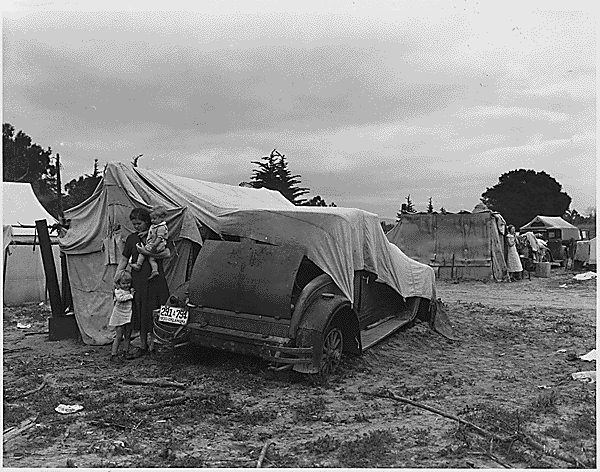 Some families were forced to live in shanty towns
A grouping of shacks and tents in vacant lots
They were referred to as “Hoovervilles” because of President Hoover’s lack of help during the depression.
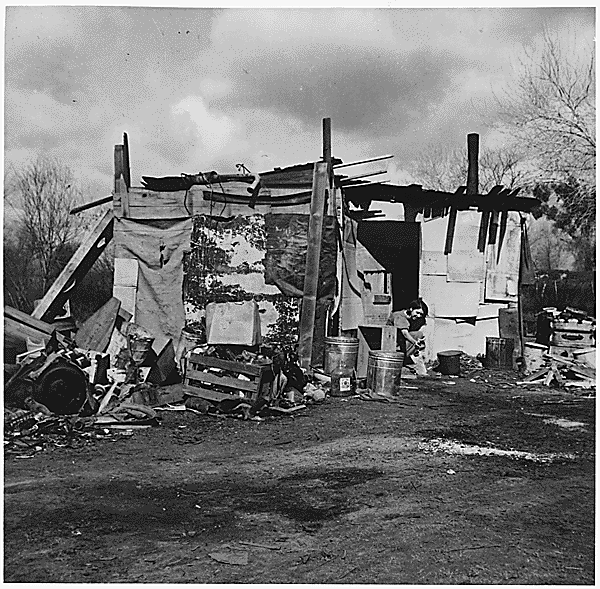 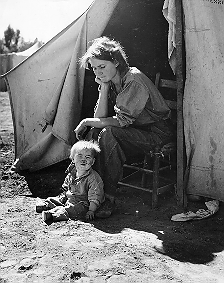 *FDR*
When he was inaugurated unemployment had increased by 7 million.
Poor sections (like Harlem) had 50% of the pop. unemployed
“Happy Days are Here Again”- Roosevelt’s Theme Song
http://www.youtube.com/watch?v=gqsT4xnKZPg
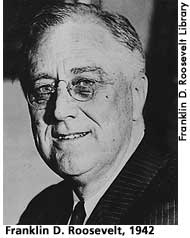 ROOSEVELT’S PLAN
NEW DEAL INTRODUCED
	1.  RELIEF FOR NEEDY
	2.  ECONOMIC RECOVERY
	3.  FINANCIAL REFORM
New Deal ProgramsakaAlphabet Soup
AAA
CCC
WPA
PWA
TVA
SSA
The list goes on..
http://www.history.com/topics/new-deal/videos#the-new-deal
As you watch the video
Write 1 program for each of the 3 R’s
and describe the purpose of the program

Relief:
Recovery:
Reform:
IMPACT OF NEW DEAL
POSITIVE
	1.  INCREASED WAGES
	2.  CREATED LABOR UNIONS
	3.  PRESERVED NATURAL RESOURCES
	4.  CARED FOR SICK AND ELDERLY
	5.  RAISED INCOMES
IMPACT OF NEW DEAL
NEGATIVE
	1.  INCREASED NATIONAL DEBT
	2.  INCREASED SIZE OF FEDERAL GOV’T
	3.  DOUBLED SIZE OF BUREAUCRACY
	4.  FAILED TO INCREASE PRIVATE BUSINESSES
Europe's Debt Crisis/Housing Sector
2008 Euro proved difficult when countries were burdened with weaker economies
N. Europe argues weaker economies need austerity programs
S. Europe argues N should fund stimulus programs so EUROPE as a WHOLE can PROSPER

Housing bubble- loans to business/individuals that couldn’t be repaid-increase in value SHARP decline
Fair Trade
Commerce in which products are made and traded according to standards that protect workers/small businesses in developing countries
N. Am. Handicrafts-Ten Thousand Villages
Europe- food

Standard: Fair trade labeling Organization International (FLO)
USA: Transfair USA
[Speaker Notes: Fair Trade
http://www.fairtradefederation.org/index.php
http://justcreations.org/
http://www.greenamerica.org/pubs/greenpages/results.cfm?state=KY&zipcode=40222&distance=50&proximitysort=DISTANCE]
Sale 1% retail price to workerFair Trade 1/3 price to producer
This handcrafted bag made in northern Uganda is the "on-the-go" version of our popular Messenger Bag. Lightweight, compact, and designed to fit a 15" laptop with additional pockets and room for your other essentials. A genuine leather emblem on the inside pocket is branded with a signature that proudly displays the name and story of the seamstress who made it.

Mend: a line by Invisible Children to empower women who were directly affected by the LRA conflict.

Fingerprint of the Mend seamstress on padded shoulder strapPersonalized story on leather detail in the bag
Little people…have value
Farmers markets, fair trade workers form cooperatives
Work together to get credit, reduce raw material costs, maintain higher/fairer prices for products

They are…managed democratically gaining leadership and organizational skills

Fair trade organizations bypass distributors- work directly with productors
Where are your products coming from?
Dear Joe
“Organics”
In international trade…
Minimal govt. oversight, long hours, poor pay, child labor, poor sanitation/safety, no coverage if ill or injured (think Saipan)

Fair trade requires countries minimum wage, although it is recognized that $$ must cover basic needs
2/3 artisans women-min. wage is not enough
Fair trade reinvests back into the community with health, child care and training
DOES NOT mean products cost more bc of cut distributor costs
Microfinance
Provision of small loans/financial services to individuals and small businesses in developing countries; unable to obtain loans from commercial banks

Ex. Bangladesh-Graneen Bank 1977
¾ borrowers women- only 1% fail to make weekly repayments (international bank?)
Muhammed Yunus- Nobel Peace Prize 2006- founder
Development happening
IMR
MDC 17 down to 6/1,000
LDC 107 down to 44/1,000 w/ med. HDI
Life Expectancy
MDC gained 7 years
LDC  gained 8 years (gap maintained MDC vs. LDC- both gained)
GNI/capita
MDC 20,000-> 38,000
LDC 1,000 -> 5,000
Millennium Development Goals MDG- Service Learning-
All UN members will achieve by 2015…more later
Core/Periphery
Immanuel Wallerstein- USA social Scientist

Unified world economy, MDC inner core, LDC occupied peripheral locations

Uneven development- countries at core benefit at expense of countries on the periphery

MDC N- equator
LDC S- equator
What happens when…CHANGE
China, India, Brazil, develop?
Relations with core/periphery change- redraw?
Check POINT
What are the two paths to development for countries?
How is development financed?
How did severe recessions of the early twenty-first century pose challenges to MDC/LDC’s?
T/F Progress has been made in achieving development in most regions?